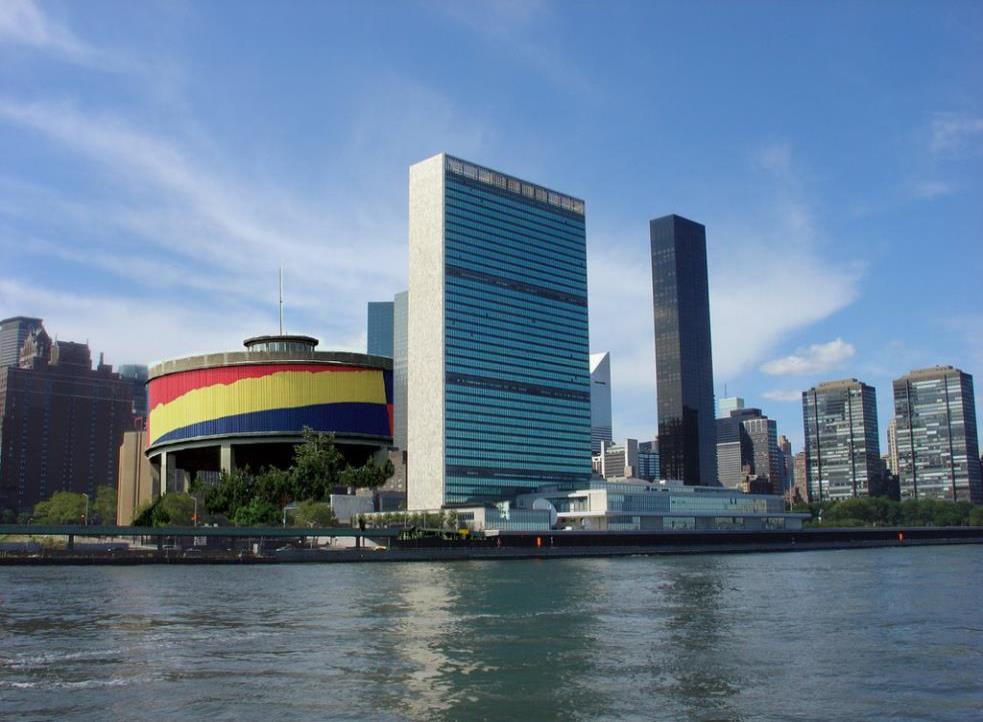 Tværgående samarbejde – hvor svært kan det være? Hvad skal der til?
Fyraftensmøde i KL om: Samarbejde på tværs af siloerne 
6. september kl. 17 – 19, 
Kommunaldirektør Søren S. Kjær, 
Vicekommunaldirektør Maj Buch,
Sorø Kommune
1
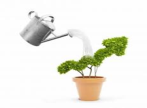 Sorø Kommune – et overblik
Sorø Kommune
29773 borgere
41 minutter med toget fra Valby
25 medlemmer af Byrådet, Borgmester Gert Jørgensen (C), fem fagudvalg (God politisk kultur)
2200 ansatte i Sorø Kommune, heraf, 325 på rådhuset,
Sjetteplads i Erhvervsklima og 180 nye boliger på vej
Ledelsesorganisationen
Kommunaldirektør/Vicekommunaldirektør
Syv centerchefer
34 niveau 3 (decentrale ledere og gruppeledere)
76 niveau 4 (decentrale mellemledere)
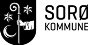 Projekt kerneopgave i forandring
3
Sorø har valgt netværkstilgang ……med udgangspunkt i myndighedssagsbehandlerne og med én koordinerende sagsbehandler. Borger og koordinerende sagsbehandler inviterer de relevante medarbejderne fra udførerområderne, egen læge, psykiatrien, misbrugscentret m.fl.  ind i samarbejdsmøderne
En fælles overordnet kerneopgave i forhold  til målgruppen - med opretholdelse af fagspecifikke bidrag til den fælles indsats.
4
De vigtigste elementer i at gennemføre projektet - Hvad skal der til?
5
EFFEKTER
Side 6
MOTIVATIONENSøjleorganiseringen udfordrer en helhedsorienteret indsats i forhold til borgere med komplekse problemstillinger
HISTORIENHelhedstanken havde en lang optakt i Sorø….
8
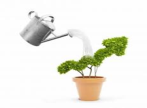 Behov for aflæring
Hvor svært kan det være? Politisk udgangspunkt
Værdibaseret tilgang er svar på komplekse problemstillinger? 
Uafhængig og ”privat praktiserende” tilgang med afsæt i den unikke faglighed,
Min lovgivning er vigtigere end din lovgivning!
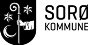 HVAD MED EFFEKTER PÅ ØKONOMISIDEN?
Vi startede med en hypotese om, at ressourcerne i forhold til udsatte borgere med komplekse problemstillinger, kan udnyttes bedre.

Vi ser også en begyndende evne til at prioritere på tværs af “kasser”, men vi har endnu ikke dokumenteret en effektivisering eller budgetforbedring.

I næste generation skal Center for økonomi derfor tættere på samarbejdet. Målet er at opbygge en metode til at fastlægge baseline og tilrettelægge monitorering.

Projektets væsentligste bidrag handler derfor om hvordan vi som organisation, opnår en tværgående ledelses- og samarbejdskapacitet, som gør at vi er i stand til at imødegå de store udfordringer som velfærdssamfundet står overfor – på en bæredygtig måde. Her skal vi tænke bredere end blot økonomi og også bredere end kommuneperspektivet.
Side 10
HVORDAN ARBEJDER SORØ VIDERE
Side 11
Fra projekt til drift
Fra Projekt til
Linje eller
Matrix/tværgående/Netværksorganisation
Det er ofte transitionerne, der er de svære
Vi valgte at fastholde netværksorganiseringen med en ledelsesmæssig overbygning i en fast konstruktion
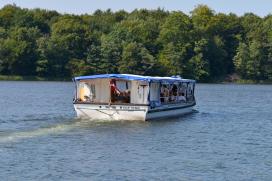 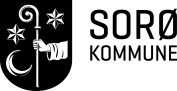 Netværksorganisation: Strategisk Forum, Gruppelederforum og samarbejdsmodellen/samarbejdsmøder
Strategisk Forum: 
Direktion og 3 centerchefer
Vicekommunaldirektør for bordenden.
Sekretær
Gruppelederforum
Sekretær
Samarbejdsmodellen
Borgere i Vejen til Job og Uddannelse
Udsatte unge ml 14-29 år
Førtids-pensionister
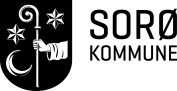 Uddannelse i Åben dialog
Tovholder
Tovholder
Hvor er vi?
Status
Aktivitetsparate borgere 30+ og borgere i ressourceforløb
5 sagsbehandlere
29 borgere (7 fra det oprindelige projekt og 22 nye)
Ikke altid fuldt fremmøde til samarbejdsmøderne

Udsatte unge mellem 14 og 29 år
28 unge er aktivt i gang
100% succes, når målet er Folkeskolens afgangsprøve 
Vi har ikke mange i alderen 21-29 – Hvem skal udpege disse?
Ikke alle afdelinger har beslutnings-kompetence
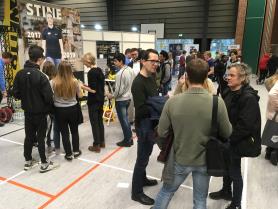 Hvor er vi?
Hvad er vi gode til?
Samarbejdsmodellen er fuldt implementeret
Borgersamtaler fungerer – dygtigt ledet af tovholdere, der sørger for det administrative og det formelle
Borgerne er glade for modellen
Langt de fleste borgere har flyttet sig rigtig meget
Medarbejderne er glade for modellen
Det gode samarbejde letter (ellers tungt) sagsarbejde – også med eksterne
Gør nye henvendelser lettere – også for sager udenfor  samarbejdsmodellen
Tovholderne er uundværlige som mødeledere – frigør sagsbehandler i dialogen
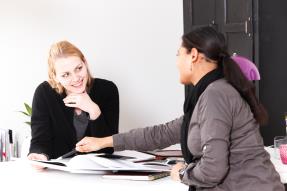 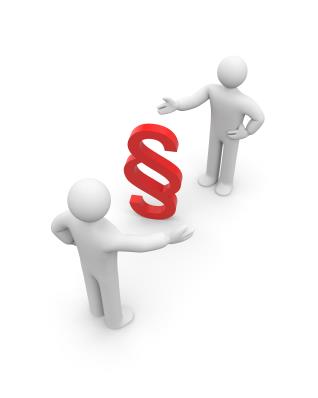 Hvor er vi?
Hvad skal vi blive bedre til
Overgang fra projekt til drift er altid en kritisk fase
Den ledelsesunderstøttende netværksorganisering (Strategisk forum og gruppelederforum) trængte til revitalisering/et fælles billede af opgaven
Gruppelederforum – kultursammenstød og sammenstød af faglige tilgange
Strategisk forum, løbende dialog om indhold
Udskiftning på særdeles vigtige roller (Ejer, projektleder, sekretærer, evaluator, økonomi) medfører sårbarhed.

Der er noget, vi endnu ikke har nået
Økonomi-modellen, der skulle dokumentere resultaterne af modellen. Det tager vi fat i nu.
Evaluering af samarbejdsmodellen blev udsat, men påbegyndes oktober 2018.
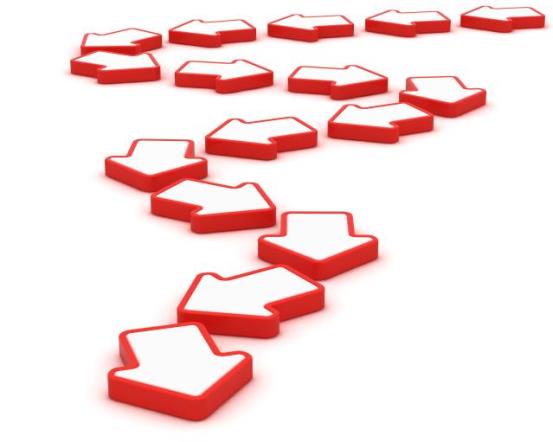 Vi bruger Trillingsgaard – Kurs, Koordinering og Commitment – som ramme for revitaliseringen
Workshop 1
Kommisorium
/governance
Workshop 2 - Filosofisk undren – Sokratisk dialog
[Speaker Notes: Majs oplæg om velfærdsområdet i Sorø Kommune:

Der er tale om et ”ufærdigt” oplæg, som optakt til arbejdet med at skabe et fælles situationsbillede på velfærdsområdet.]
Governance (kommissorium)
At sikre en målrettet og sammenhængende indsats for borgere, hvor helhed og sammenhæng er det centrale omdrejningspunkt
Fortsat kvalitetsudvikling og effektivitet i den kommunale service og myndighedsbehandling ved styrket tværgående samarbejde med fokus på borgeren
At Sorø Kommune bidrager til at løse nogle at de store velfærdsudfordringer
At få skabt den røde tråd i arbejdet med borgere fra 0-100 år
Strategisk fokus, dialog og udvikling af de tre store velfærdsområder
Fælles tilgang om hvad helhed og sammenhæng er i Sorø Kommune, og opnåelse af fælles sprog og forståelse herom, herunder forståelse for hinandens praksis.
Tværfaglig identitet.
Sparring, idegenerering og identifikation af mulige fremtidige udviklings- og indsatsområder
Afdækning af potentialer, prioritering af fælles indsatser
Identifikation de områder, der er fælles og de områder der ikke er
Udvidet scope: Ikke kun samarbejdsmodellen,  men også den løbende udvikling af opgaveløsningen på velfærdsområderne.Både koordination!!! – OG Kultur, kultur kultur – værdier, værdier, værdier
Samarbejdsmodellen!!! – Evaluering af denne.
Forberedende GrundUddannelse og Kommunal UngeIndsats (FGU og KUI)
Førtidspension (kultur – faglig tilgang)
Flygtninge
 ”Én indgang” for udsatte voksne, som typisk har psykosociale problemer eller handicap
Sammenhængsreform
Økonomiaftale

Boblere, men pt. 2. prioritet
Specialiserede socialområde
Ulighed i sundhed
Sundhed og forebyggelse – tidlig indsats
Fremtidens arbejdskraft
Gode råd
Det er godt, hvis det tværgående er nogens ansvar, men endnu bedre hvis det er nogens ”barn”!
Leder
Projektleder
Ledelsen skal ville det!
Ledelsen er rollemodeller og skal tage de dybe snakke om de kulturelle og værdimæssige forskelle
Lav en liste/parkeringsplads med de atypiske problematiske, bevillingsmæssige ”beslutninger”, der ikke ville være truffet under ”normale omstændigheder”. Listen kan spare megen unyttig diskussion undervejs og vise sig ikke at være omfattende.
Husk at sagsbehandlerne drives af de gode resultater med borgerne, og det bærer rigtig meget igennem!!!!
Den politiske forankring!
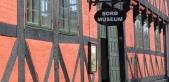 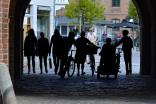 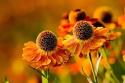 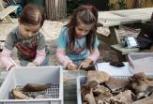 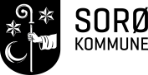